Mapování biotopů
Mohelno 2017
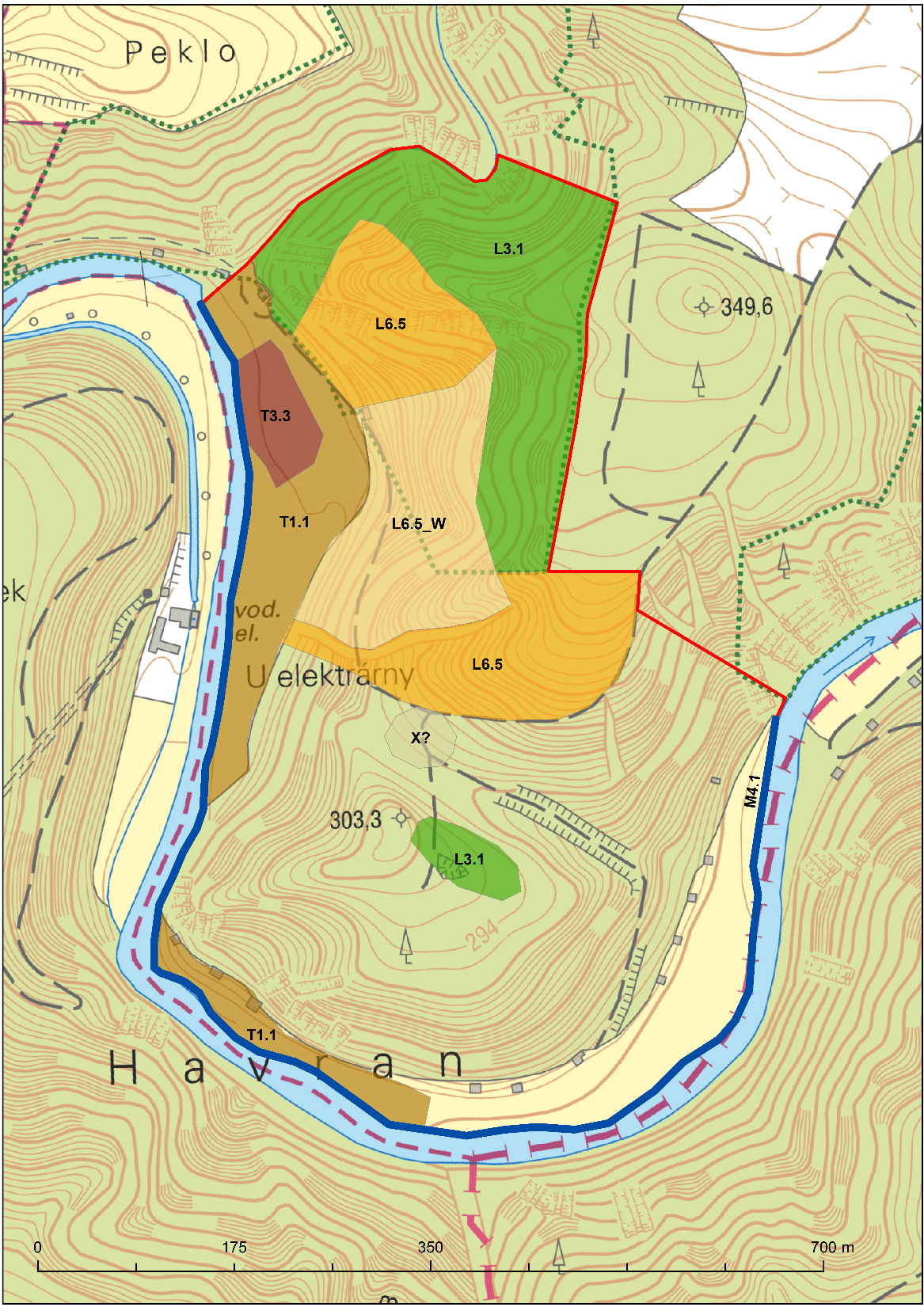 Acidofilní teplomilné 
doubravy
Suché acidofilní 
doubravy
Hercynské dubohabřiny
Úzkolisté suché trávníky
Anička
- skupina
Monika
- skupina
Suťové lesy
„Nepřírodní biotop“
Mezofilní ovsíkové louky
Říční rákosiny
Aluviální psárkové louky
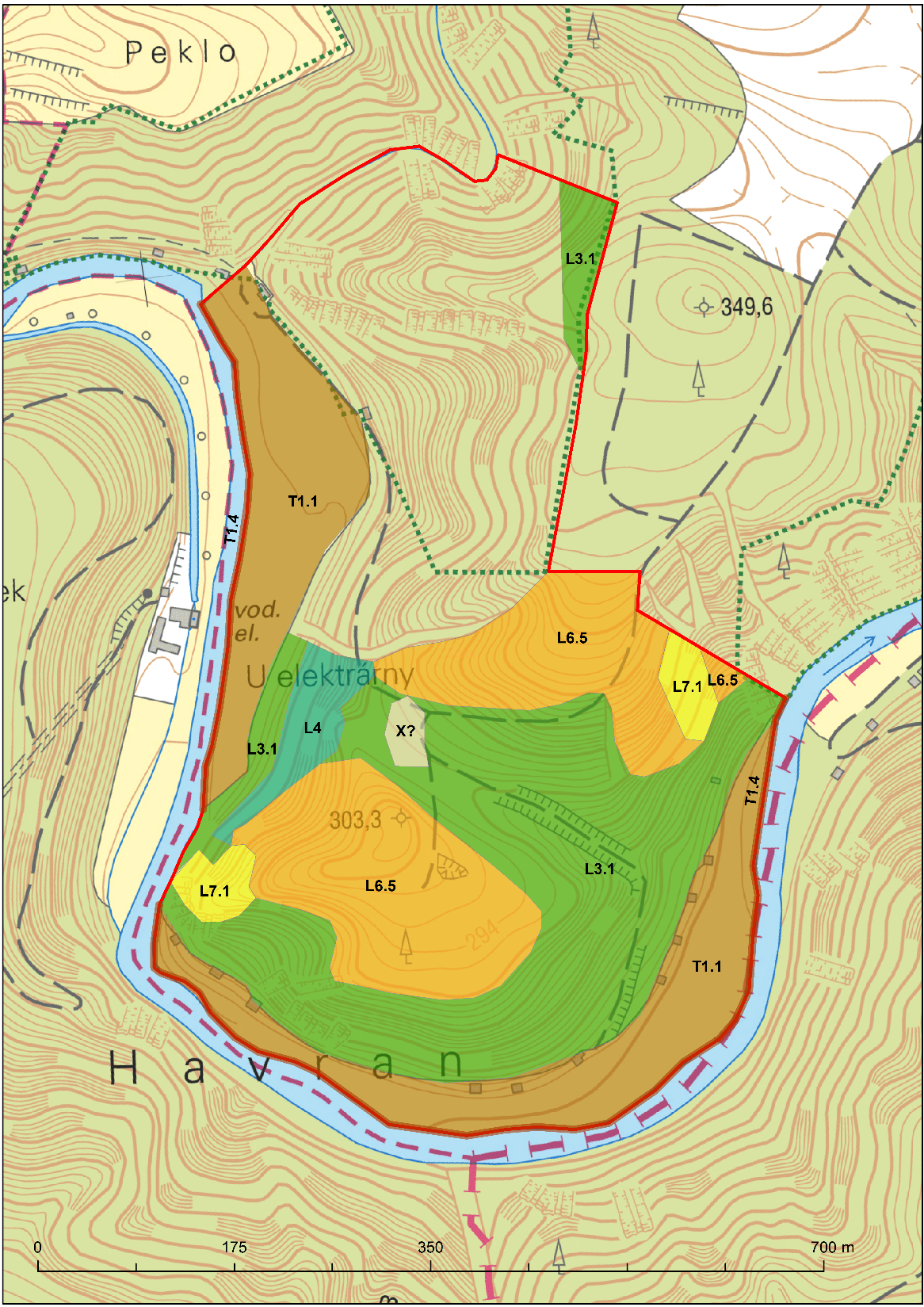 Lesní kultury 
s nepůvodními dřevinami
Anička
- skupina
Mapovat.
- skupina
Říční rákosiny
Štěrbinová vegetace silikátových skal a drolin
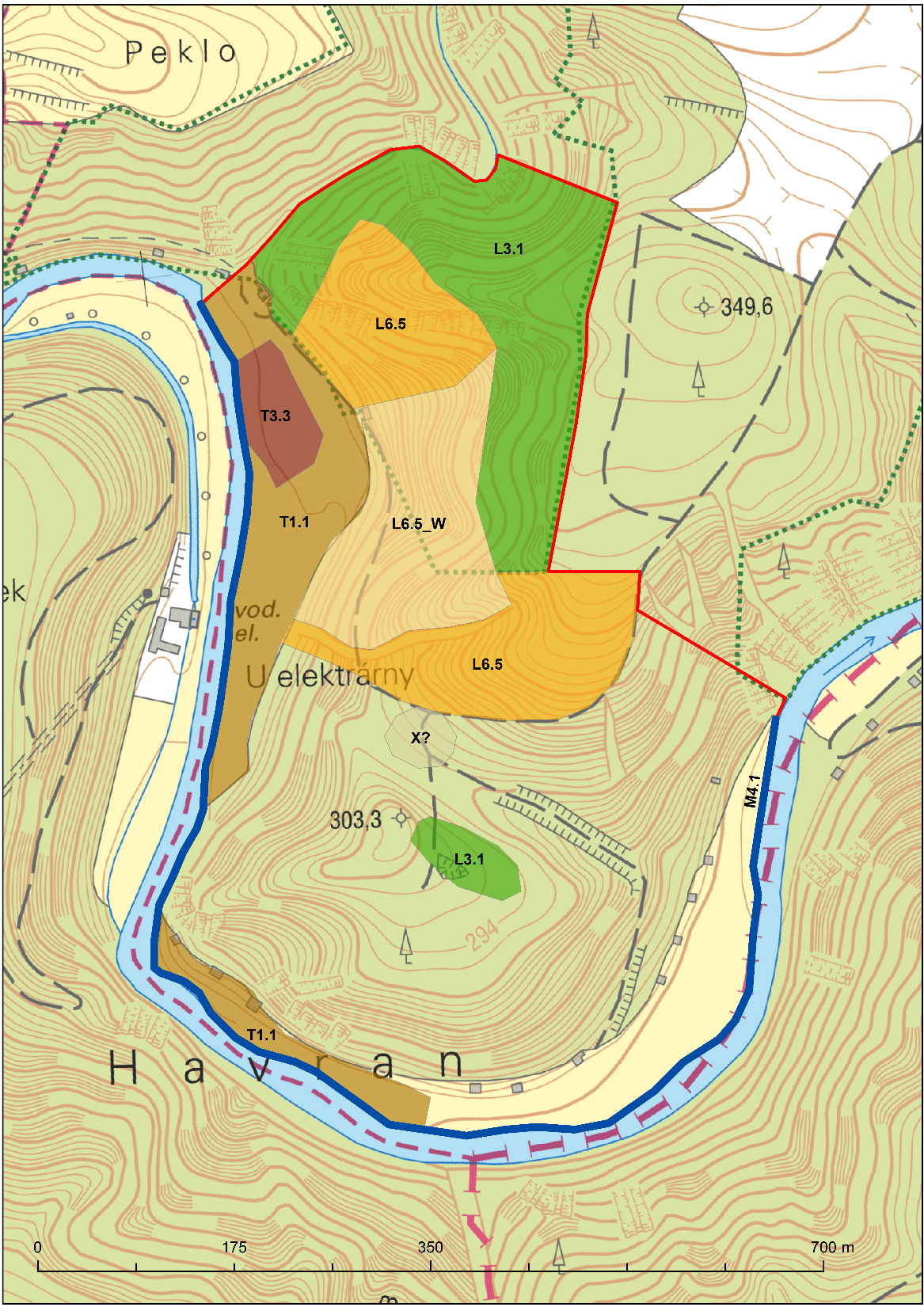 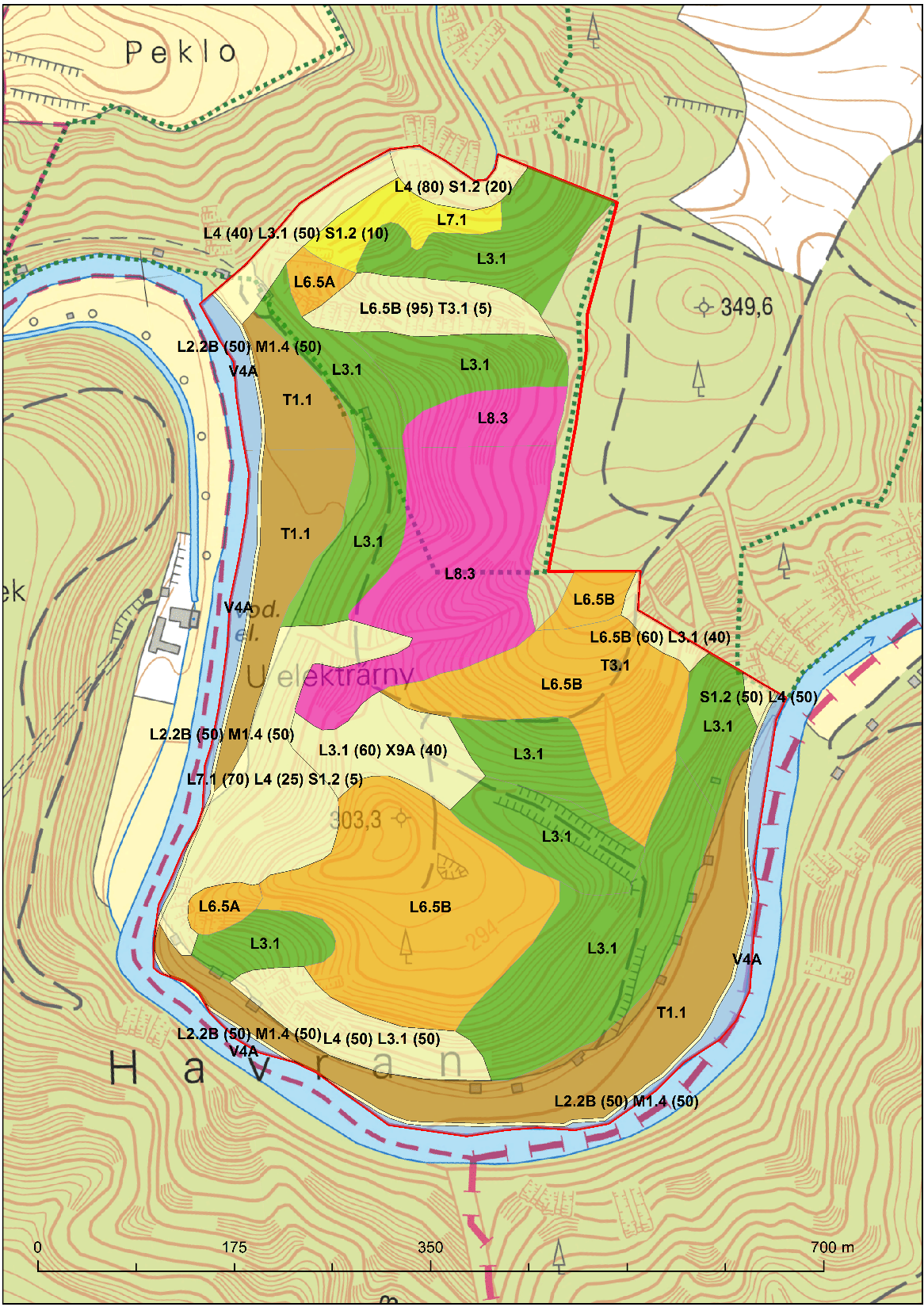 Suché acidofilní doubravy
Perialpidské hadcové bory
Suťové lesy
Lesní kultury 
s nepůvodními dřevinami
Skalní vegetace s Fest. pallens
Monika
- skupina
Mapovat.
- skupina